CLIQUE F5 ANTES DE JOGAR, SE QUISER SAIR, CLIQUE ESC
Teste de Jumentalidade
JOGAR
Como eu jogo?
Isso aqui e um enfeite
*obs.: nao clique na barra de espaco, senao voce vai pular a questao, vai  ficar chato*
[Speaker Notes: Jumento! Clique no F5 para comecar]
ERRADO! VOCE E JUMENTO!
Clique nesse BOTAO para recomecar
#Bora usar GOOGLE
(sqn, nao use google)
Clique aqui >
COMO JOGAR:
> Clique F5 Para comecar
>Clique nos botoes ou algo parecido para dar a resposta
>fique longe de materiais perigosos (faca, Tesoura e Papel)
> Jogue jogando
(Não se esqueca que esse jogo e troll)
Sem brincadeiras,
Se apertar barra de
Espaco, o jogo fica 
Chato ;-;
BOA SORTE!
Voltar
Eu sei que voce nao vai me escutar
Masoque?
OQUE VOCE ESTA FAZENDO AQUI? ISSO E APENAS UM ENFEITE, VOLTE AGORA!
OK…
[Speaker Notes: Isso e um enfeite]
PREPARADO?
SIM
SIM
1. Que dia eu fiz esse jogo
Hoje
Ontem
Amanha
No ano que vem
Direitos autorais por davishibata 2015.05.30
Clique aqui para pular essa questao  ;)
2. Voce tem mania de dizer nao?
Nao
Sim
Yes
No
Direitos autorais por davishibata 2015.05.30
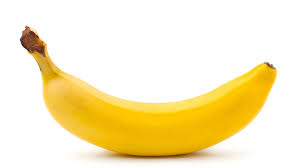 3. Diga oque que e isso
Banana, jumento
Uma banana em uma bola  ( ͡° ͜ʖ ͡°)
E o Davi
Um texto
Direitos autorais por davishibata 2015.05.30
Isso ate esta oculto demais
Esse e o certo
4.
Algo oculto…
Esse nao e
Direitos autorais por davishibata 2015.05.30
5.  Digite Aqui Um Texto
Digite aqui um texto
Digite aqui um texto
Digite aqui um texto
Digite aqui um texto
Digite aqui um texto
Digite aqui um texto
Digite aqui um texto
Digite aqui um texto
Digite aqui um texto
Nao
Digite aqui um texto
Digite aqui um texto
Digite aqui um texto
Direitos autorais por davishibata 2015.05.30
PARABENS!
Voce passou do nivel 1!
Agora vai ser dificil…
UPDATE: BOTOES AMARELOS
           E TAMBEM BONUS!
Ver Bonus
Continuar
Direitos autorais por davishibata 2015.05.30
Vendo no YouTube e...
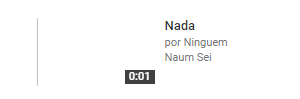 Continuar
Direitos autorais por davishibata 2015.05.30
6. Descubra oque e
Metade do dobro do 2 e divida por 2
1,50
2
1,25
Que!?!?!?!?!
Direitos autorais por davishibata 2015.05.30
7.
Minha vo tem 6 netos
Paulo, rodrigo, gabriel, luis, danilo e...
Jean
Ronaldo
Tiago
Leandro
Direitos autorais por davishibata 2015.05.30
8.
Pra onde a seta esta apontando?
<
Right
Esquerda
Direitos autorais por davishibata 2015.05.30
9. Se antigamente Farmacia comecava com PH como ficou hoje?
Ph
Fr
r
F
Fmca
Phz
H
Fc
Uv
J
FMCI
2
Far
Farmacia
Fmz
Direitos autorais por davishibata 2015.05.30
10. Descubra o pontinho
DIREITOS AUTORAIS POR DAVISHIBATA 2015.05.30
PARABENS!
Voce passou do level 2, agora vai ser mais dificil ainda
Updates: botoes normais ;-;
E bonus!
Ver o bonus
Continuar
Direitos autorais por davishibata 2015.05.30
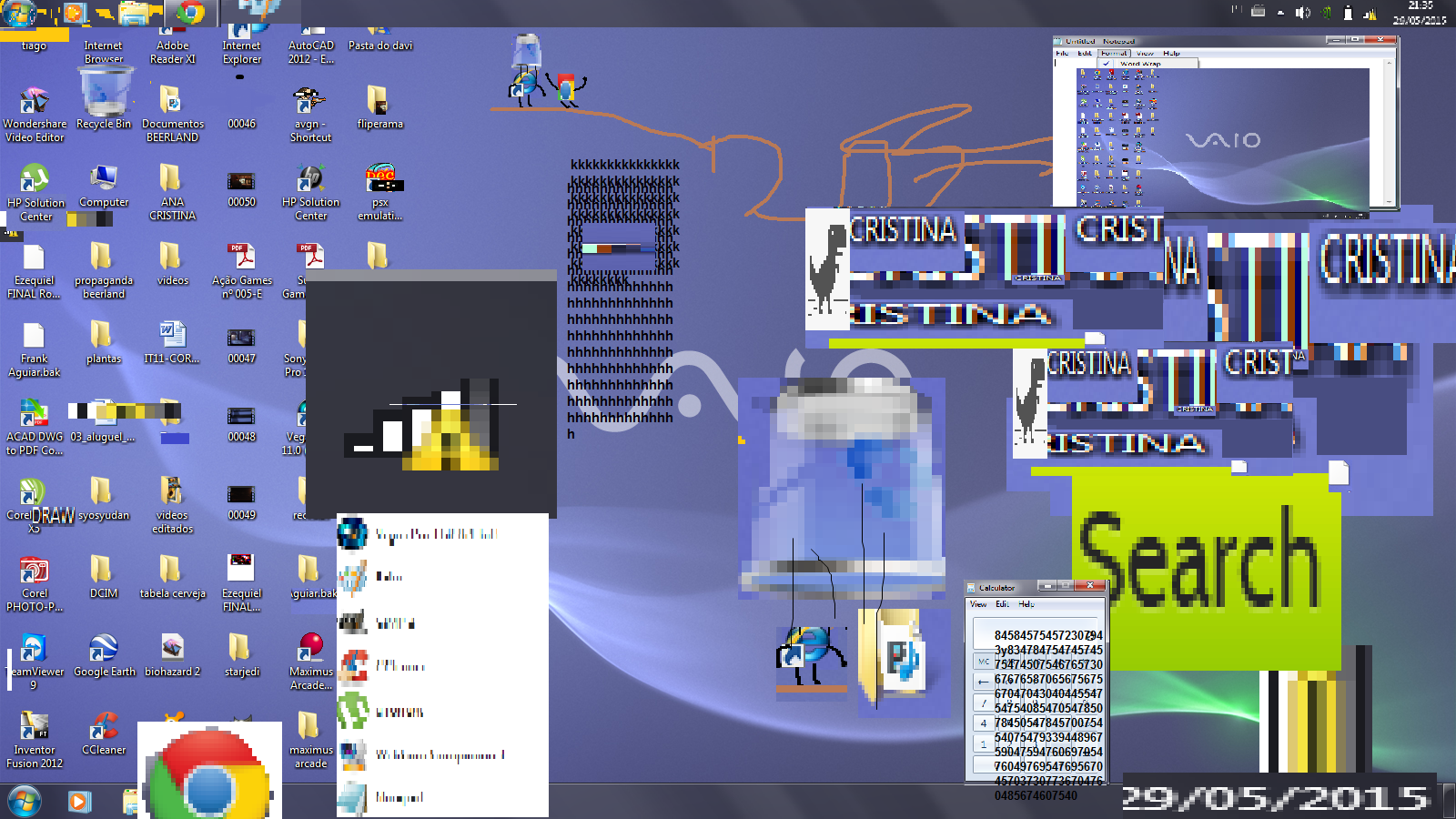 Para continuar, clique com o mouse
Direitos autorais por davishibata 2015.05.30
Papibaquigrafo
11. Qual e o certo?
Pabipaquigrafo
bapibaquigrafo
Papipaquigrafo
Papibaquigafo
Direitos autorais por davishibata 2015.05.30
12. {DESAFIO FINAL}
Como se escreve ZERO em algarismos romanos?
z
Nao existe (voce estudou muito?)
Direitos autorais por davishibata 2015.05.30
PARABENS! VOCE GANHOU!
Obrigado por jogar! Pelo jeito voce nao e jumento! 
Voce e muito bom!
Obrigado :’)
Direitos autorais por davishibata 2015.05.30
Espera ai…
Continuar
WTF! Um ninja
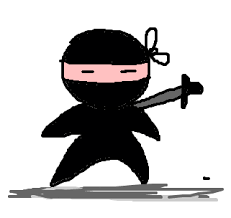 (clique em qualquer lugar para continuar)
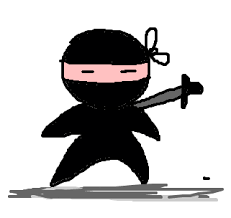 Aeww, seu vacilao, descubra ISSO!
(clique em qualquer lugar para continuar)
13{BONUS!}. Quanto e…
1645968544574545984 x 3875480734?
282383249473409434394398437840943043043784378409484
39493-83443883-043784378437984387944784879497898478943978478949898474487943789443439498739784397838743740743784378
282383249473409434394398437840943043043784378409484
264838743439459445774674457437433763693924564394943636378557753476r36u47456743949749674474574596459845539339939372747463639785978589730564y539659653438656508976r978537898979785675678957857895405407546
282383249473409434394398437840943043043784378409484 x 1856
6.3789194e+27
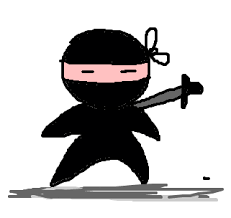 Voce consegui, mas so essa vez, eu vou voltar! Muaahahaahha!
(clique em qualquer lugar para continuar)
Uoou! Sumiu!
(clique em qualquer lugar para continuar)
Esse e o final do…
TESTE DE JUMENTALIDADE!
Obrigado por jogar!
Clique esc para sair!
27491984
Nao se esqueca desse codico: